Социально-психологическое тестирование в школах 
Усольского района в 2017-2018 уч.г.
- приказа  Министерства образования и науки РФ от 16 июня 2014 г. № 658 «Об утверждении Порядка проведения социально-психологического тестирования лиц, обучающихся в общеобразовательных организациях и профессиональных образовательных организациях, а также в образовательных организациях высшего образования»

- распоряжения министерства образования Иркутской области от 2 августа 2017 года № 465-мр «О проведении социально-психологического тестирования обучающихся образовательных организаций Иркутской области в 2017-2018 учебном году»

- письма государственного казенного учреждения Иркутской области «Центр психолого-педагогической, медицинской  и социальной помощи, профилактики, реабилитации и коррекции»  № 05-23/135 от 30.08.2017г. «О проведении социально-психологического тестирования обучающихся в общеобразовательных организаций Иркутской области в 2017-2018 уч. году»

- приказа Комитета по образованию МР УРМО № 336 от  06.09.2017 г. «О проведении социально-психологического тестирования обучающихся»
Приняли участие в СПТ
Общее количество обучающихся принявших участие в СПТ
Не приняли участие в тестировании
Подтвердили факт потребления  наркотических веществ
Медицинский осмотр в рамках СПТ
Количество обучающихся давших согласие на проведение медицинского осмотра оставило 762 человека, что составляет 69% от количества принявших участие в тестировании и 44 % от количества подлежащих тестированию.
Родители и обучающиеся МБОУ «Раздольинская СОШ» написали отказы от проведения медицинского осмотра, в рамках социально-психологического тестирования.
Медицинский осмотр в рамках СПТ
Медицинский осмотр в рамках СПТ
Акты от школ сданы в ОГБУЗ «Усольская ОПБ»
Типичные замечания по заполнению актов, которые передавали в Комитет
Замечаний нет в МБОУ «Мальтинская СОШ» и МБОУ «Хайтинская ООШ»
1. Убираем пустые строки и подстрочники
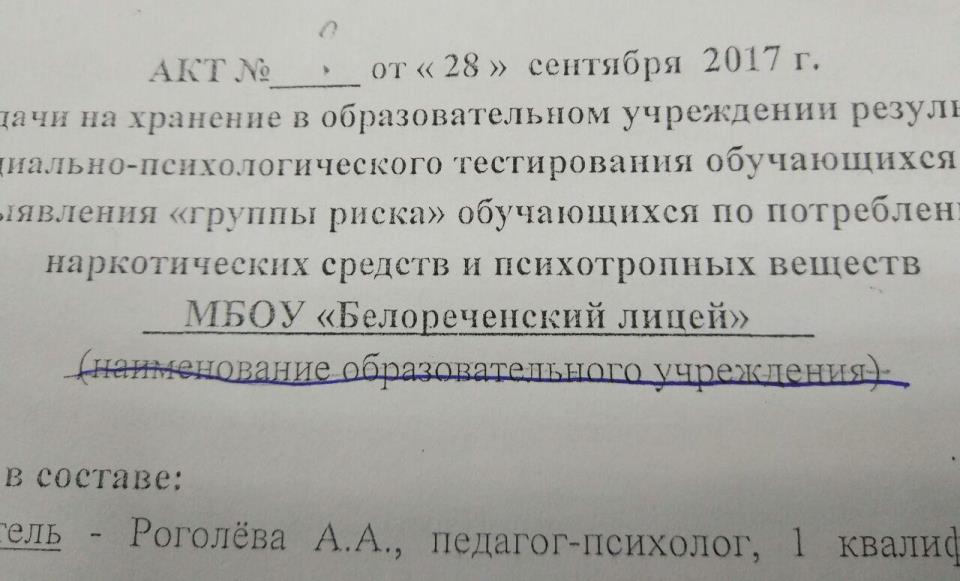 2. Человек уволился, вкладываем дополнения к акту
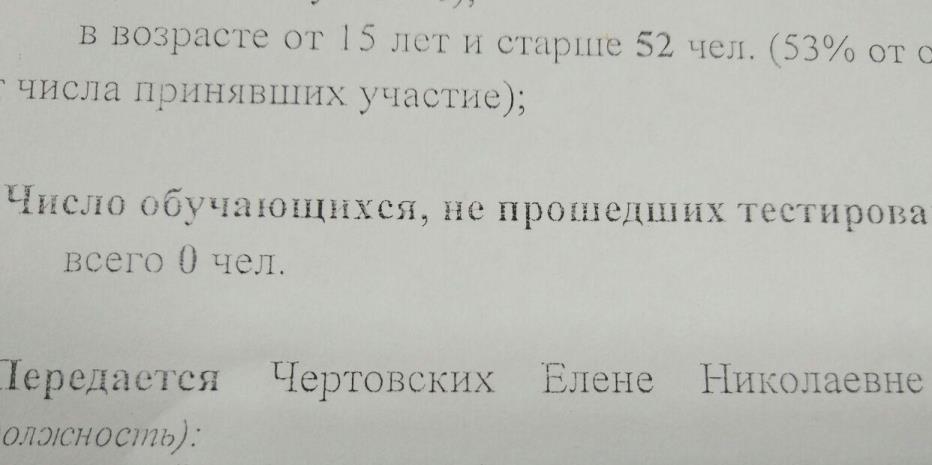 3. Передается на хранение не количество согласий, а количество пакетов.
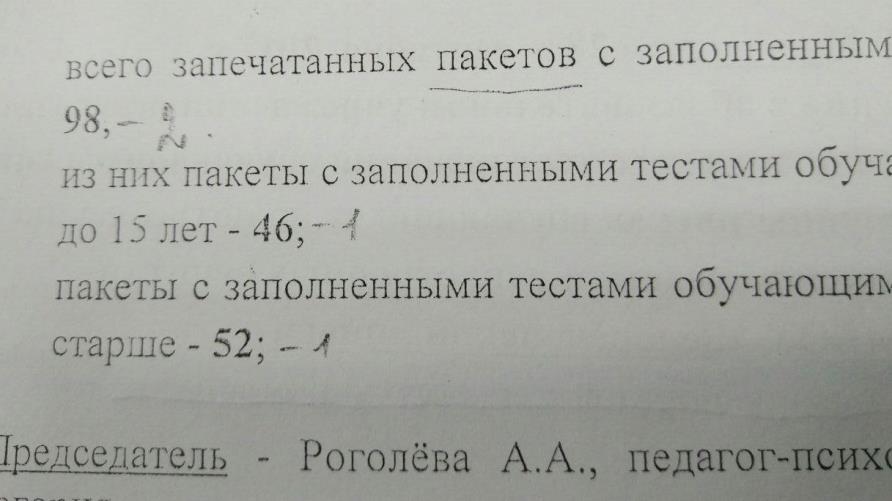 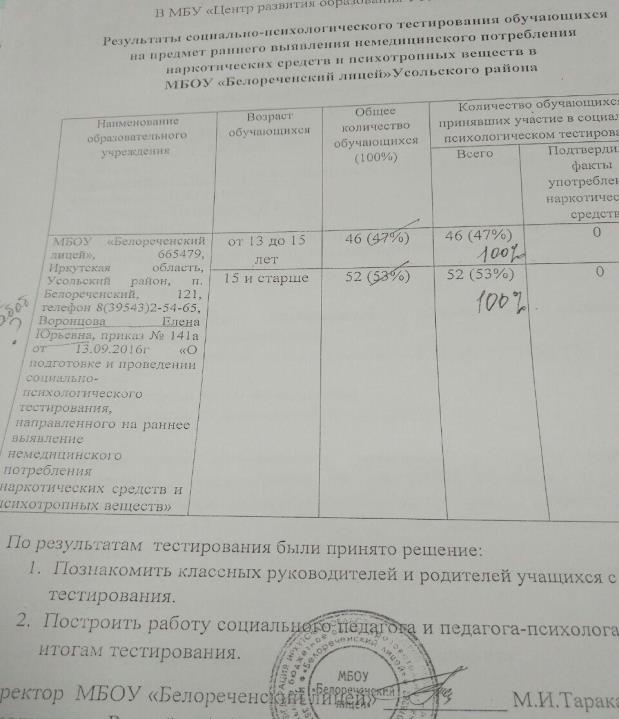 4.
Столбец - 1;
Столбец – 3;
Столбец – 4.
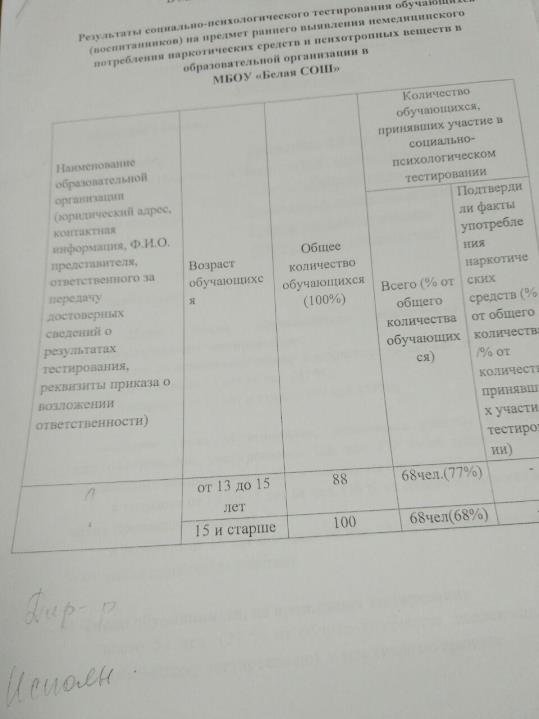 5.
Документ не подписан 
руководителем;
Не указан исполнитель;
Столбец 1 не заполнен;
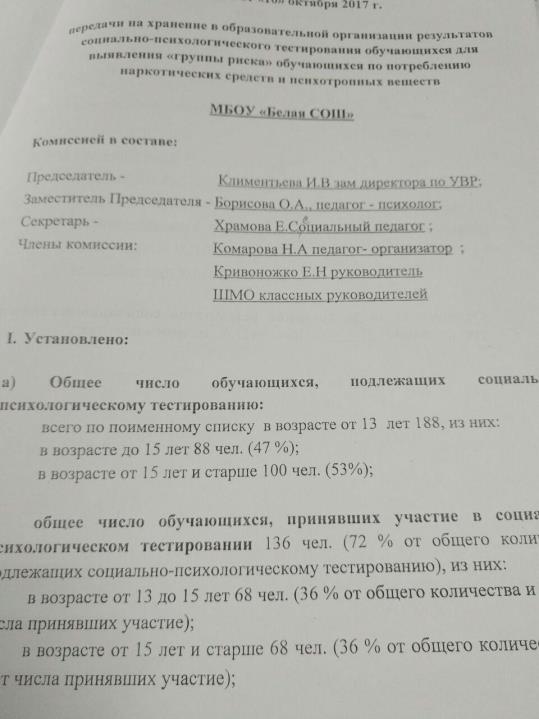 6.
Акт правильно 
сделан
7. % по категориям от общего количества отказавшихся
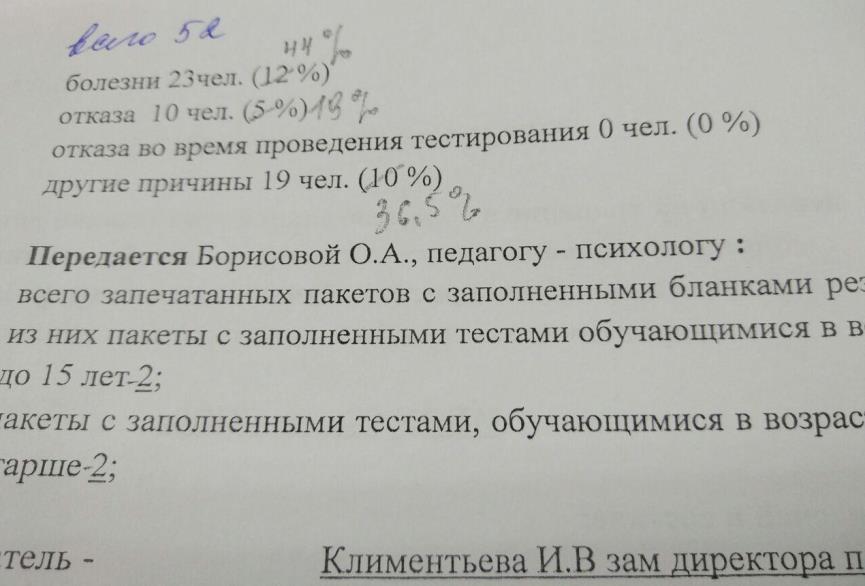 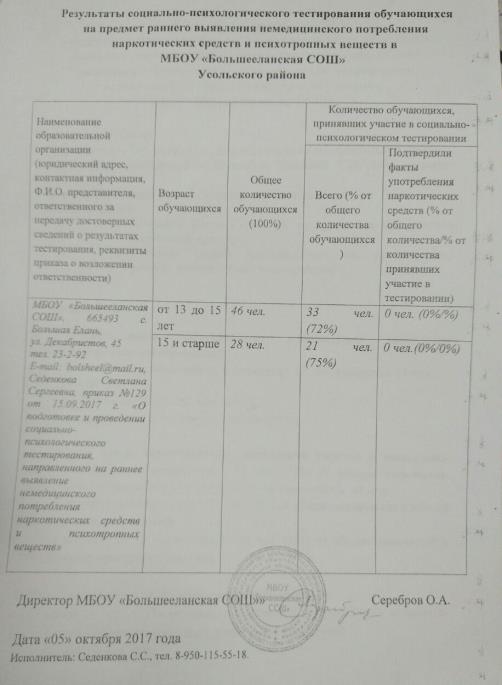 8.
Хорошо заполнено
(без подстрочников, 
директор, 
исполнитель)
9. Таблицу и  подпись руководителя подтягиваем на 1 лист
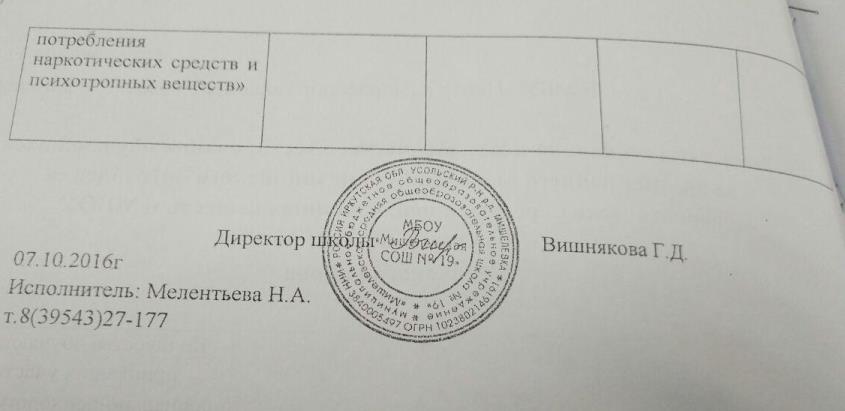 10. Столбец 1 Заполнить
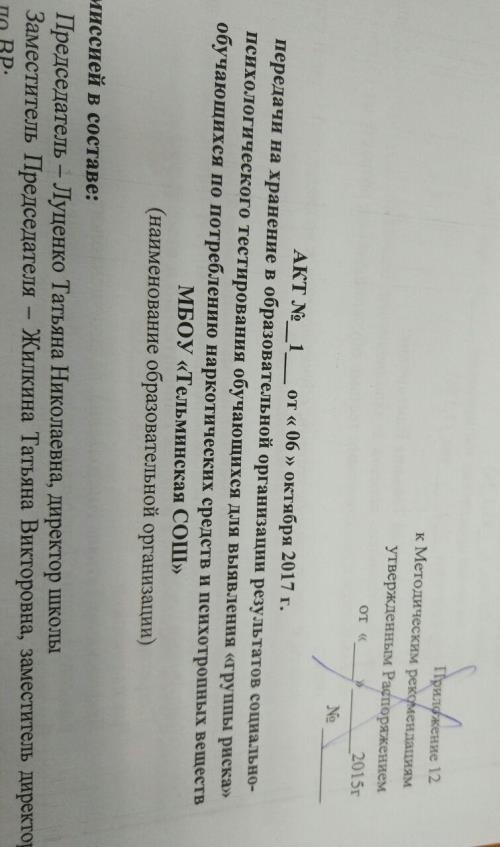 11. Лишнее убираем (номера страниц, Приложения и пр)
12. Передается одному лицу, а за  хранение отвечает другой человек.
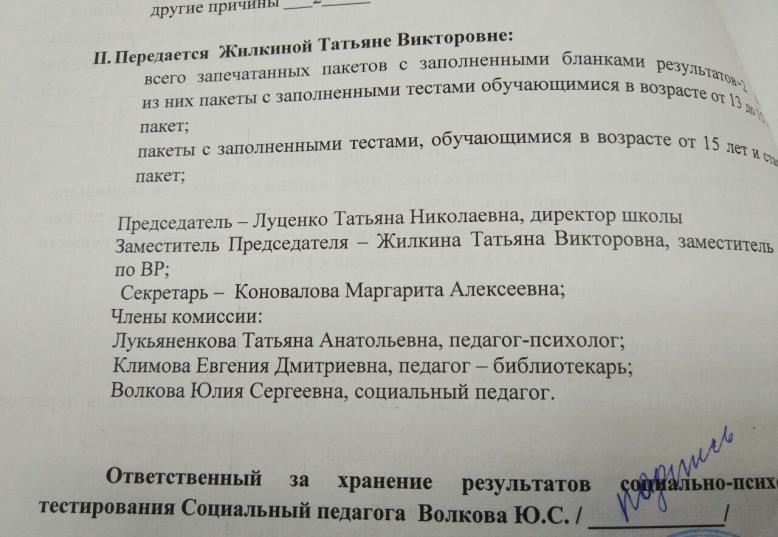 13. МБОУ «Тельминская СОШ» – не муниципальный орган, название школы вписать чуть ниже
14. Сведения о школе заполняются в строке ниже
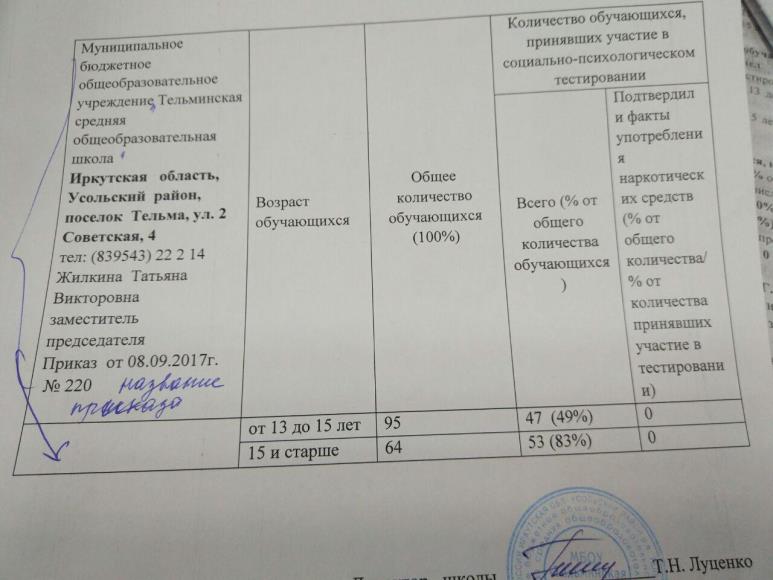 15. Передается – директору, а отвечает за хранение – соц. педагог, должности , запятые (после ФИО, перед должностью).
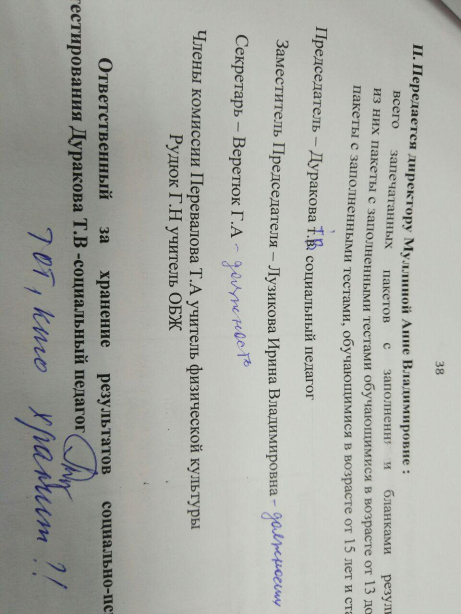 16. В «шапку» внести название школы
17. Ответственное лицо – директор, значит в приказе № 117/1 тоже директор??
18. Единый шрифт всего документа
19. Нет подписи ответственного лица.            Подписи членов комиссии.
20. Скан тоже можно!Но, заполнить столбец 1 и вписать исполнителя, с указанием контактного телефона.
Оформление согласий
1. Не хватает согласий на мед.осмотр
2. Отказы от мед.осмотра хранятся в школе